Достижения   детей
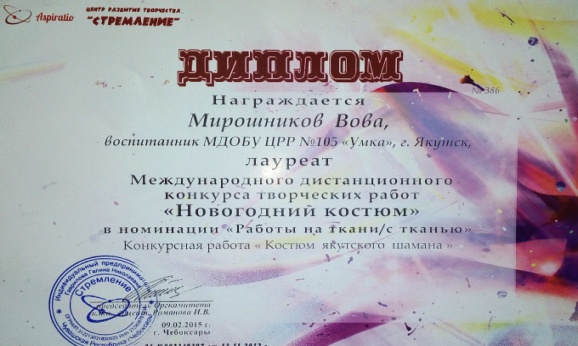 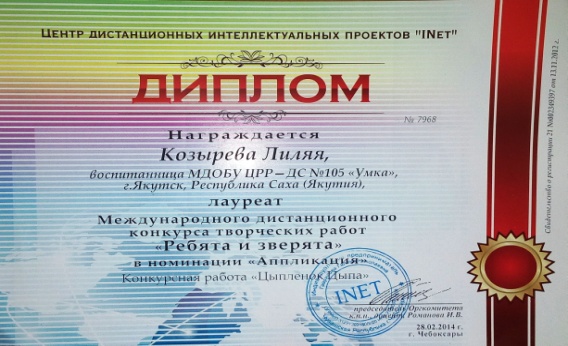